PENERAPAN TAHAPAN DAN EVALUASI DATA MINING
Pengertian
Data mining adalah proses menemukan anomali, pola, maupun korelasi dalam data set yang besar untuk memprediksi hasil. Dasar dari data mining sendiri berkaitan dengan disiplin ilmu seperti statistik, AI, machine learning, dan teknologi database. Data mining juga dikenal dengan sebutan lain seperti  data/pattern analysis, knowledge discovery, knowledge extraction, dan information harvesting.
Proses Data Mining
4. Data modeling
Pada tahapan ini model matematika digunakan untuk menemukan pola dalam data. Teknik pemodelan akan disesuaikan dengan tujuan bisnis di awal. Selain itu akan dibuat skenario untuk menguji kualitas dan validitas baru kemudian menjalankannya pada dataset yang telah disiapkan. Hasilnya harus dinilai untuk memastikan apakah model tersebut dapat memenuhi tujuan data mining.
1. Pemahaman Bisnis
Langkah pertama dalam proses data mining adalah menetapkan tujuan proyek dan mengetahui cara bagaimana data mining dapat membantumu mencapai tujuan tersebut. Dalam tahapan ini rencana harus dikembangkan seperti menentukan jadwal, action, dan pembagian peran.
5. Evaluasi
Temuan data kemudian akan dievaluasi dan dibandingkan dengan tujuan bisnis untuk menentukan apakah dapat digunakan di seluruh organisasi.
2. Pemahaman Data
Berikutnya dilakukan pengumpulan data dari semua sumber data yang ada. Pada tahap ini tools visualisasi data mulai digunakan untuk mengeksplorasi sifat-sifat dalam data.
6. Deployment
Pada tahapan akhir ini temuan data mining akan dibagikan ke berbagai platform operasi bisnis dalam perusahaan.
3. Persiapan Data
Dalam tahapan ini data yang sudah dikumpulkan akan melewati data cleaning dan data transformasi. Sementara transformasi data dilakukan dengan mengubah data untuk menjadikannya berguna dalam data mining. Dalam transformasi data dapat dilakukan beberapa hal seperti smoothing , agregasi data, generalisasi, normalisasi, dan konstruksi atribut.
Manfaat Data Mining
Memudahkan pengambilan keputusan. Perusahaan dapat terus menganalisa dan mengotomatisasi keputusan rutin tanpa adanya penundaan karena penilaian manusia.
Membuat prediksi akurat untuk perencanaan. Data mining membantu tahapan perencanaan dan memberikan informasi tepat untuk membuat prediksi berdasarkan tren masa lalu dan kondisi saat ini.
Pengurangan biaya. Data mining memungkinkan perusahaan menggunakan alokasi dana lebih efisien karena otomatisasi pengambilan keputusan dapat mengurangi biaya.
Contoh Penerapan Data Mining
Manukatur
Retail
Data mining dimanfaatkan seperti untuk menyesuaikan  rencana supply dan perkiraan permintaan, quality assurance, memprediksi aset produksi dan mengantisipasi pemeliharaan.
Digunakan untuk membantu perusahaan mengoptimalkan kampanye pemasaran, meningkatkan hubungan pelanggan dan memperkirakan penjualan.
03
04
Asuransi
Penerapan lain data mining adalah pada industri asuransi. Perusahaan asuransi umumnya menggunakan teknik data mining untuk mendeteksi penipuan, mengidentifikasi faktor risiko pada pengajuan klaim, analisa pelanggan, hingga untuk menemukan cara menawarkan produk kompetitif ke basis pelanggan yang ada.
02
05
Pendidikan
Data mining membantu tenaga mendidik dalam mengakses data siswa, memprediksi tingkat pencapaian dan memberi pandangan tentang siswa atau kelompok siswa mana saja yang membutuhkan perhatian ekstra
01
06
Perbankan
Komunikasi
Data mining digunakan oleh perusahaan multimedia dan telekomunikasi untuk memahami banyaknya data pelanggan, memprediksi perilaku mereka dan menawarkan kampanye yang sesuai target atau relevan.
Data mining membantu perusahaan jasa keuangan untuk mendapatkan pandangan yang lebih baik tentang risiko pasar, mendeteksi penipuan, mengelola pemenuhan peraturan dan untuk mendapatkan return optimal dari investasi pemasaran.
Pentingnya Data Mining bagi Data scientist
Dalam pekerjaannya data scientist sering ditugaskan untuk menganalisis data yang dapat membantu bisnis. Agar dapat melakukannya kamu pun harus bisa mengkomunikasikan hasil dan pengamatan yang kompleks sehingga dapat dipahami dan ditindaklanjuti dari sisi bisnis. Oleh karena itu akan sangat bermanfaat bila seorang data scientist dapat memiliki kemampuan di bidang data mining. 

Data mining akan membantu data scientist dalam menyusun data mentah, merumuskannya serta mengenali berbagai pola melalui algoritma matematika dan komunikasi untuk membuka berbagai wawasan yang bermanfaat.
01
Contoh Penerapan Data Mining
Analisis pasar dan manajemen pelanggan
02
Analisis perusahaan dan manajemen risiko
03
Fraud detection
Analisis Pasar dan Manajemen Pelanggan
Penerapan data mining yang paling umum dilakukan dalam sektor pemasaran. Penerapan ini meliputi beberapa hal yang meliputi:

Analisis kebutuhan pelanggan
Analisis kebutuhan pelanggan
Profiling pelanggan
Target pemasaran

Proses terapan data mining ini dapat dilakukan dengan identifikasi produk yang tepat bagi kelompok pelanggan tertentu dan memprediksi faktor-faktor tertentu yang akan menarik pelanggan baru. Begitu pula data mining dapat mendukung relasi antara produk dan asosiasi pasar terhadap produk tertentu.
Analisis Perusahaan dan Manajemen Risiko
Data mining juga dapat diterapkan dalam proses analisis perusahaan untuk memprediksi retensi pelanggan hingga kontrol kualitas. Tak hanya itu, data mining juga dapat diterapkan pada pengambilan keputusan untuk manajemen risiko dan analisis kompetitif perusahaan. Penerapan ini dilakukan dengan memantau kompetitor dan bagaimana kondisi pasar untuk mengelola target pelanggan atau strategi penetapan harga tertentu.

Misalnya saja, data mining dapat digunakan dalam proses perencanaan keuangan dan evaluasi aset perusahaan lewat analisis dan prediksi arus kas, rasio keuangan, dan menganalisis tren. Data mining juga dapat digunakan untuk merangkum dan melakukan komparasi terhadap sumber daya terpakai dan pengeluaran. Hal ini memungkinkan perusahaan dapat merencanakan penyesuaian sumber daya.
Fraud detection
Data mining juga dapat digunakan untuk mendeteksi fraud dalam sebuah sistem tertentu. Penggunaan data mining dapat memperkuat proses penyaringan data transaksi yang masuk dengan berbagai pendekatan teknis yang tadi telah dijelaskan di atas. Penerapan data mining jenis ini umum dipakai dalam perusahaan asuransi, telekomunikasi, hingga industri retail.
Proses Data Mining
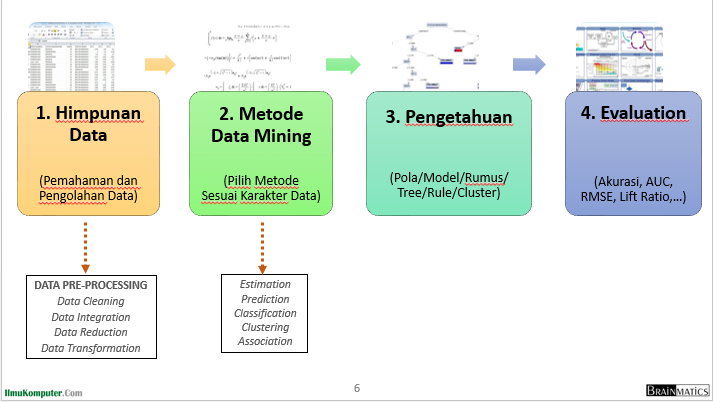 11
1. Himpunan Data (Dataset)
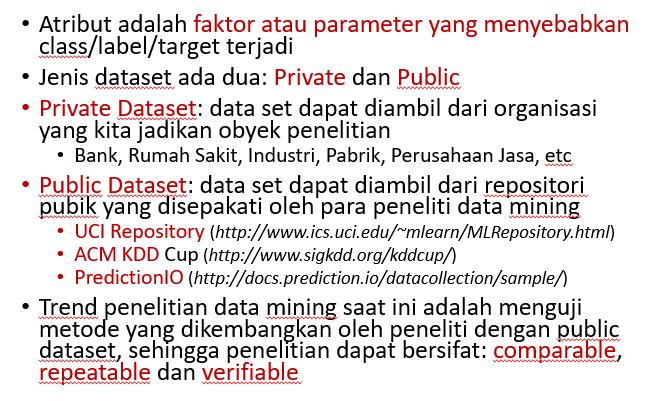 12
Dataset (Himpunan Data)
Attribute/Feature/Dimension
Class/Label/Target
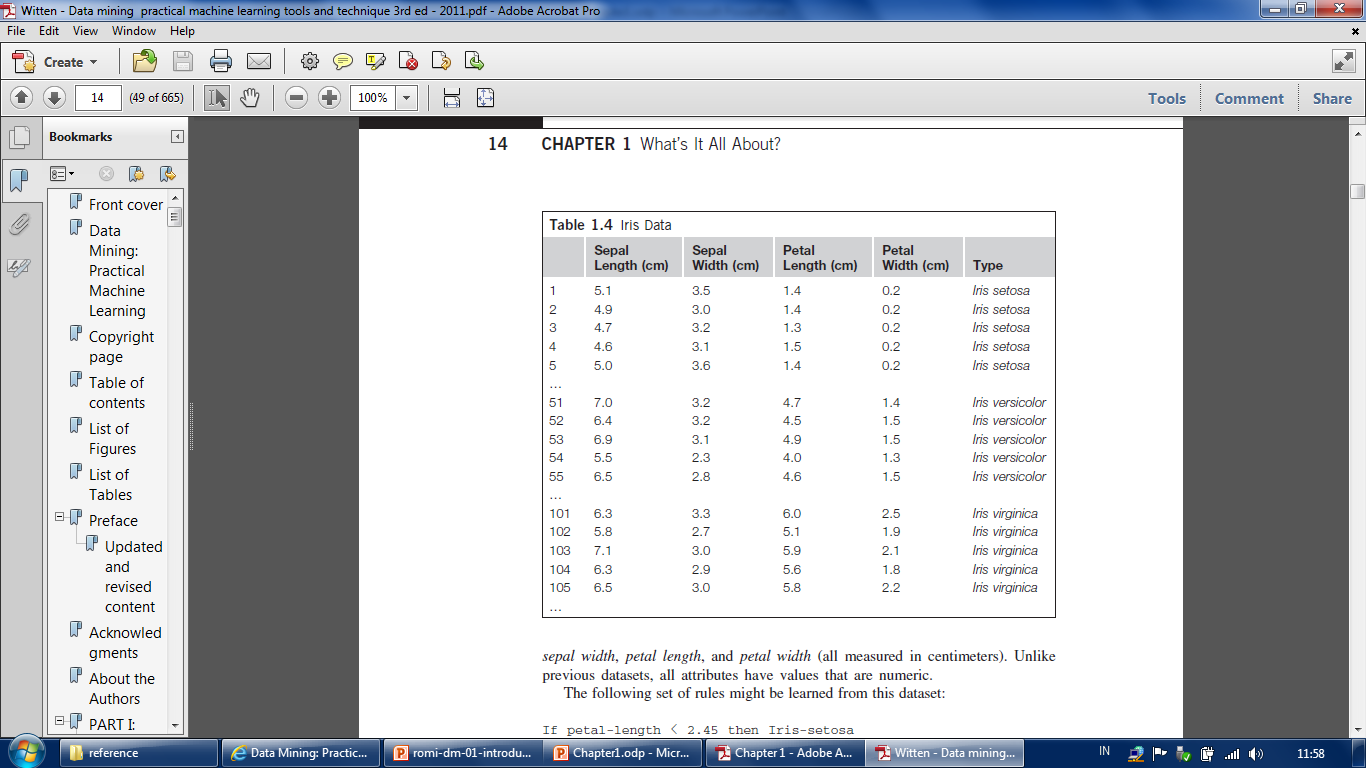 Record/
Object/
Sample/
Tuple
Nominal
Numerik
13
2. Metode Data Mining (DM)
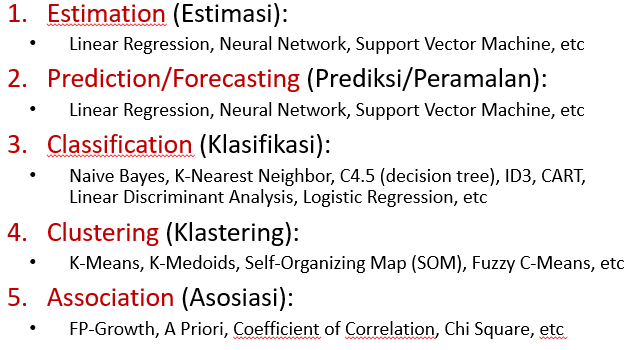 14
3. Pengetahuan (Pola/Model)
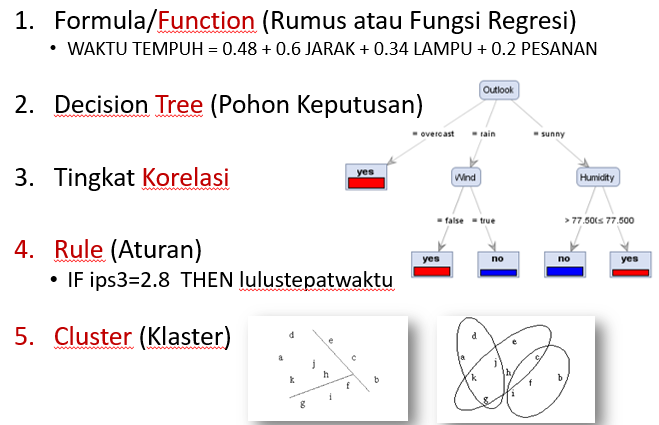 15
4. Evaluasi (Akurasi, Error, etc)
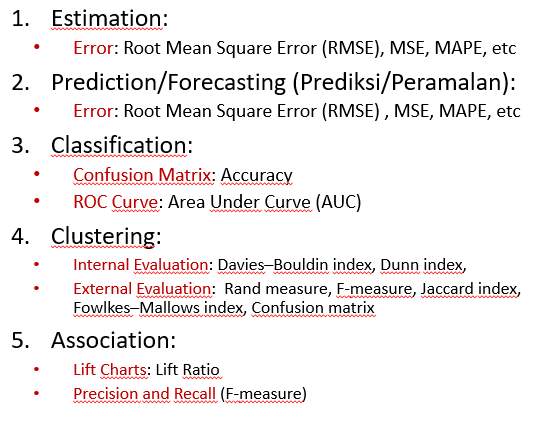 16
Guide for Classifying the AUC
0.90 - 1.00 = excellent classification
0.80 - 0.90 = good classification
0.70 - 0.80 = fair classification
0.60 - 0.70 = poor classification
0.50 - 0.60 = failure

(Gorunescu, 2011)
17
Kriteria Evaluasi dan Validasi Model
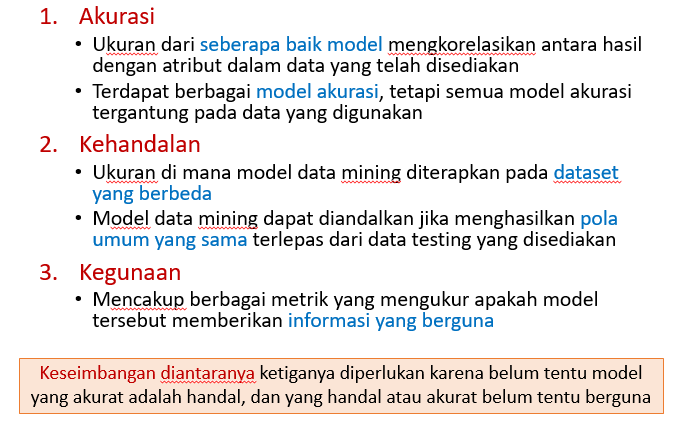 18
TERIMA KASIH